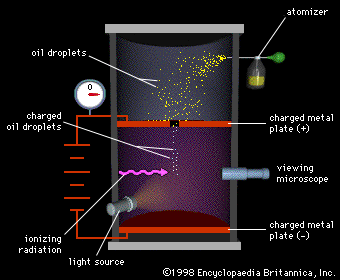 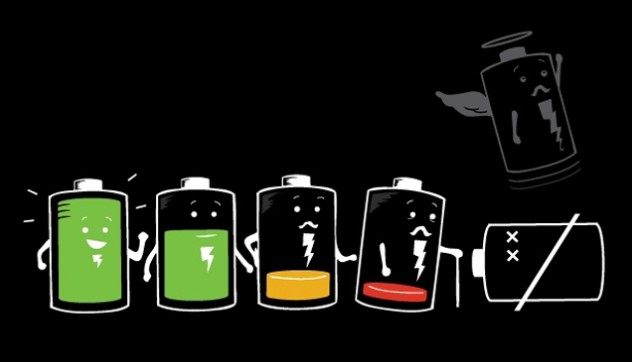 Ch7: Electric Fields
7.3 – Electric Fields (pg. 338-345)
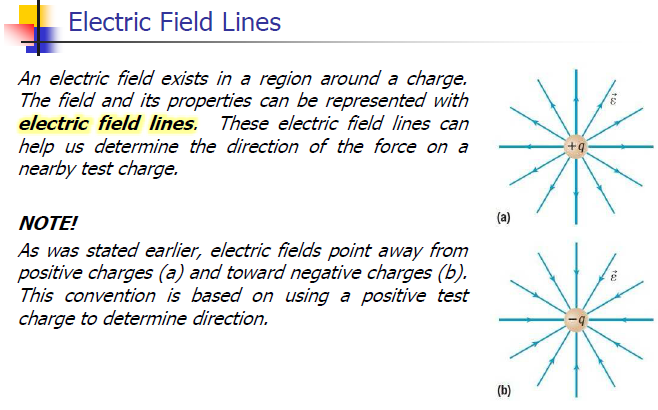 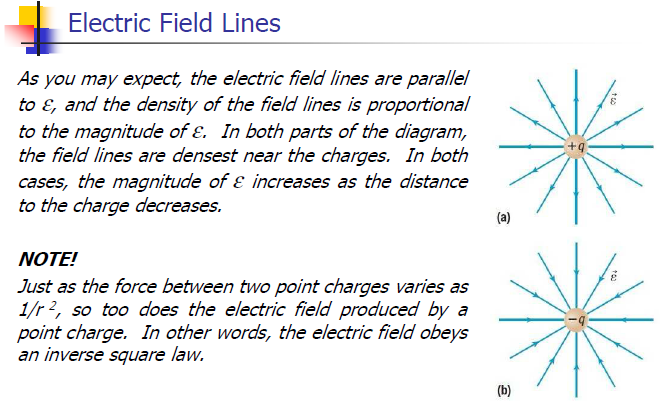 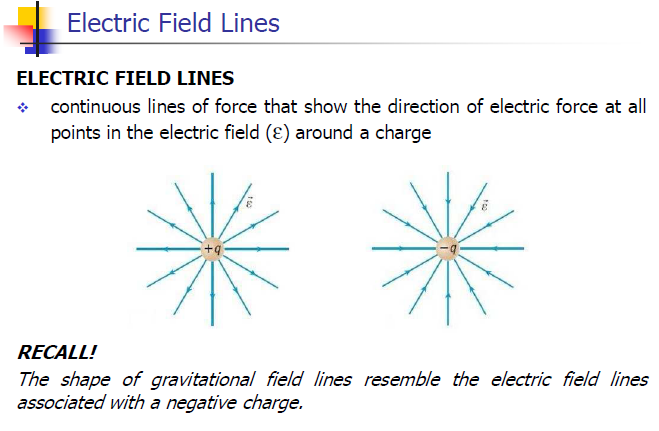 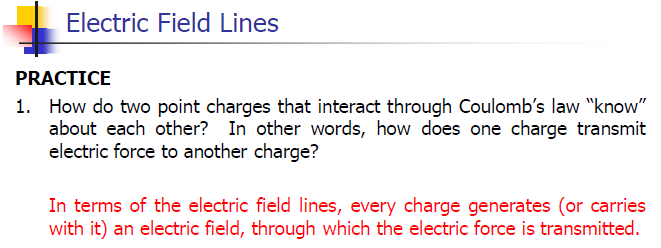 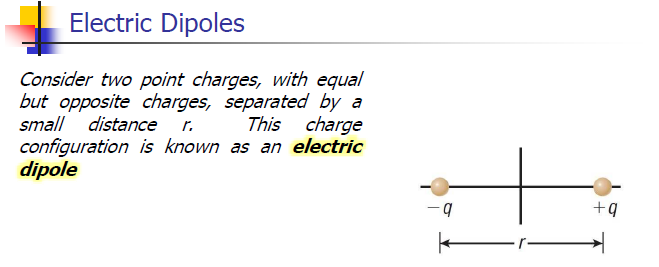 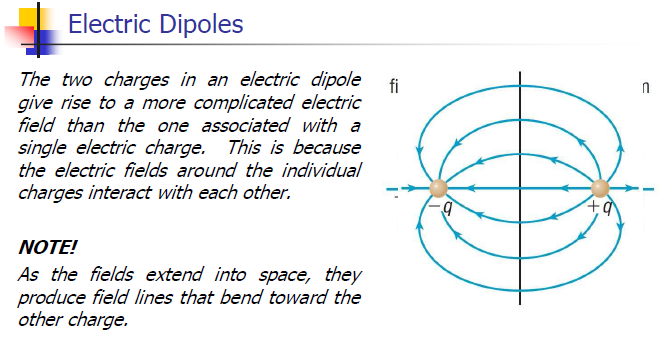 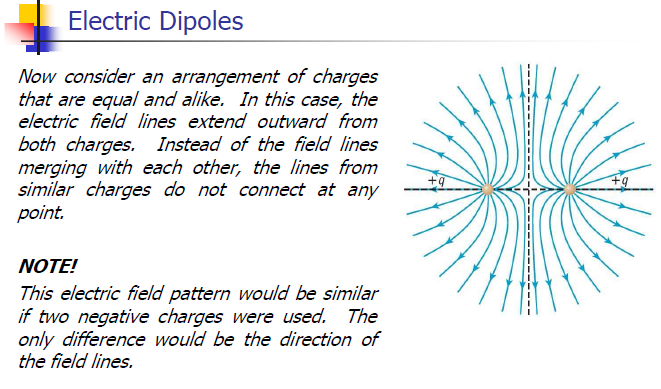 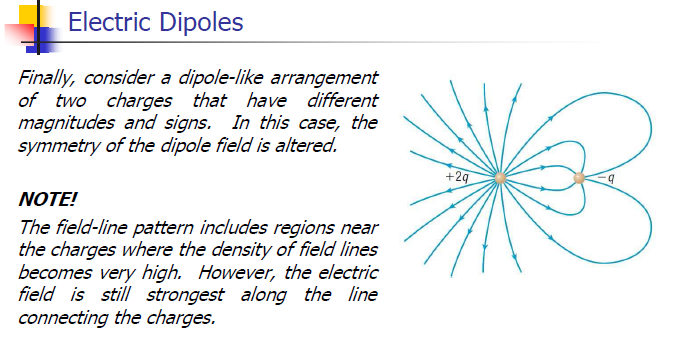 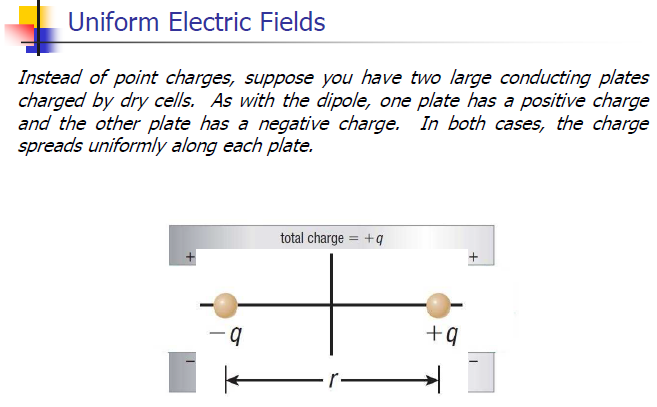 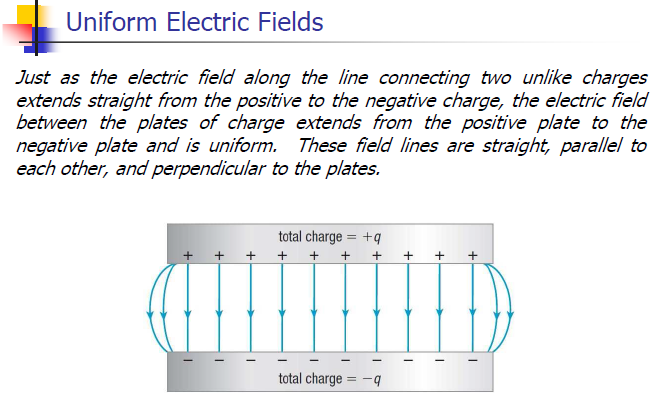 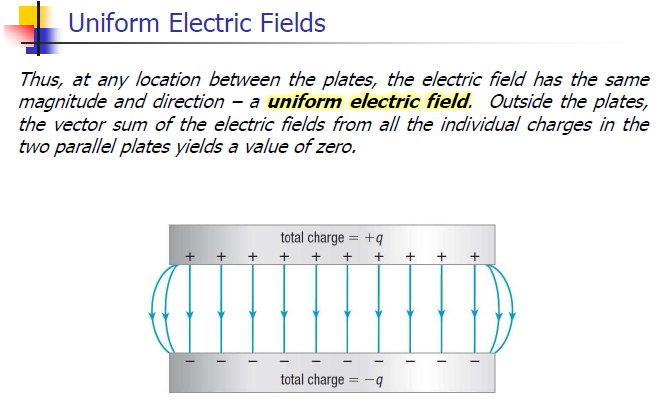 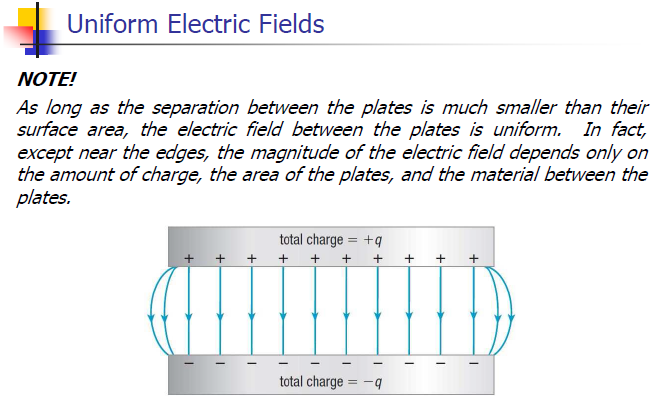 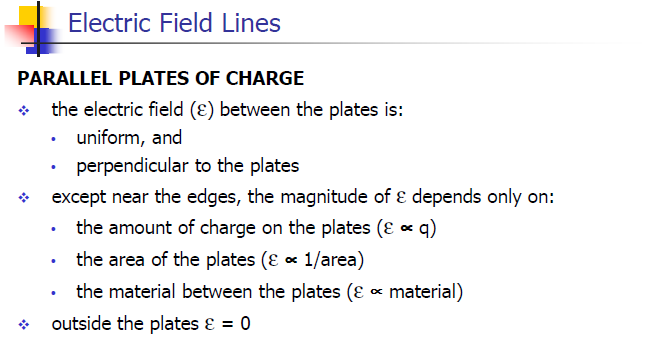 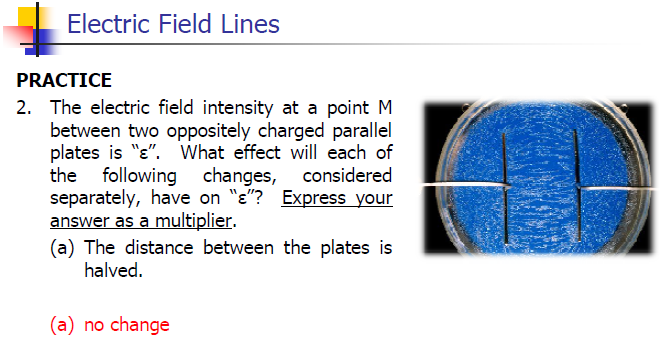 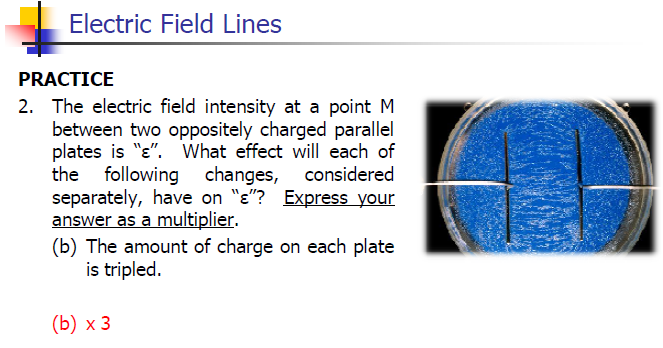 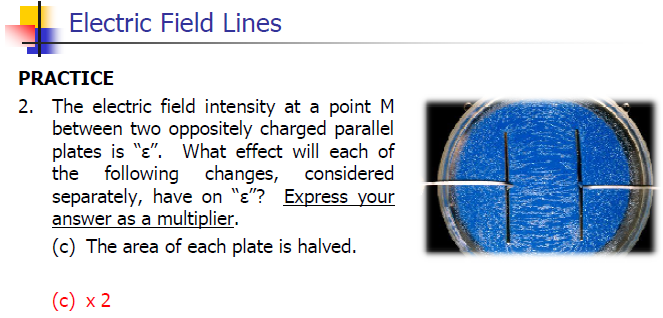 Classwork& Homework